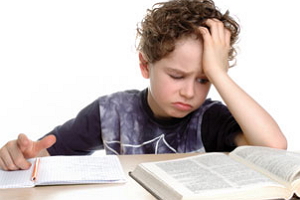 Детская лень: бороться или  сдаваться?
подготовила: Образцова Людмила Николаевна, учитель начальных классов МБОУ СОШ № 16г. Балаково Саратовской области
«Хороший мальчик, но ленится!» – слышим мы от родителей. «Лень раньше него родилась», упрекают бабушка и дедушка. Не хочет учиться, не помогает дома, не интересуется ничем, кроме компьютера…. В чём же причина  такого раздражающего поведения и как бороться с ленью ребёнка?Психологи считают, что лень у ребёнка не возникает на пустом месте. Если внимательно понаблюдать за ежедневной жизнью ребёнка, можно увидеть «второе дно» того, что мы привычно считаем детской ленью, апатией и неорганизованностью.
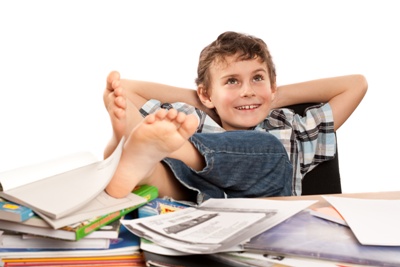 Темперамент
Особенности характера – это то, с чем ребёнок появляется на свет, что уже заложено природой. То, что ребёнок ленится учиться, не всегда зависит от Ваших воспитательных усилий и от того, достаточно ли усердно он готовится. Гораздо важнее индивидуальные  свойства его личности и психологические особенности.      
Подвижным детям может быть сложно сосредоточиться на словах учителя и длинном условии задачи, ученикам-интровертам непросто даются виды деятельностью требующие активного общения, а медлительным и эмоциональным «мечтателям» проще витать в облаках.
нЕдостаток мотивации
Интерес – вот с чего начинается мотивация. Чтобы научиться успешно бороться с ленью ребёнка, Вам нужно показать широкие возможности, которые открывает активная жизненная позиция. Покажите на собственном примере, как новый опыт и новые знания способны сделать жизнь более наполненной.
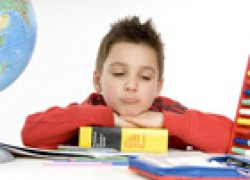 Страх неудачи и неуверенности             в собстенных силах
Лень у детей бывает связана с нежеланием осваивать что – то новое, страхом перед возможной неуспешностью.
1 класс – серьёзная «зона риска»: изменения в режиме дня, степени нагрузки, утомляемость, детям приходится многое контролировать самостоятельно.
Среднее звено: снова повысившиеся требования.
Подростковый период несёт с собой новые сложности: вопрсы самоопределения и выбор профессии.
Переутомление
Усталость вполне закономерно вызывает желание отдохнуть. Оцените нагруженность ребёнка заданиями и делами и, по возможности, оставьте ему время для «ничегонеделания». Такие паузы необходимы. Во время них ребёнок думает, размышляет, фантазирует, строит планы – развивается как личность.
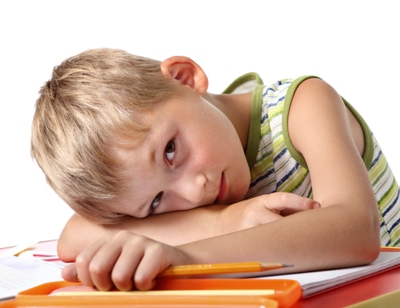 Советы родителям
Давайте конкретные поручения.
Уважайте ритм ребёнка.

Позволяйте столкнуться с последствиями.
Отмечайте прогресс.


Победителя ждёт награда.
«Пожалуйста, вымой посуду!»
Напоминаю: « У тебя ещё час, чтобы отдохнуть, а потом – уроки!»
«Нечего надеть? Сочувствую, но ты мне ничего не сказал.»
«Ты не отвлекался и справился за два часа. Здорово!»
«Мне нравится порядок в твоей комнате! Теперь мы вместе посмотрим новый фильм.»
Возьмите на заметку!
Внимание! Правильный ответ!
Завышенные ожидания родителей
Если Вы всерьёз намерены вырастить отличника и в целом безупречную личность, возможно, ребёнку просто трудно соответствовать вашим высоким запросам.
 Вместо того чтобы перенапрягаться, детская психика предпочитает перейти в «режим сохранения энергии». Стоит дать ему развиваться в собственном темпе, побольше хвалить за достижения и любить без всяких условий.
Физиологическая незрелость
Доказано, что до 17 – 18 лет у человека ещё недостаточно развиты любые доли мозга, отвечающие за планирование и оценку происходящего. Получается, что лень ребёнка – это зачастую просто физиологическая неспособность адекватно спланировать свои действия или оценить последствия бездействия.
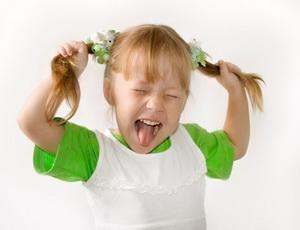 Отсутствие чувства времени
Возможно, ребёнок «заигрывается»  в телефон или компьютер потому, что просто ещё не может верно рассчитать время. Помогут тренировки: предсказуемая и многократная последовательность действий, использование таймера или будильника. Важны и режим дня, и чёткое расписание занятий.
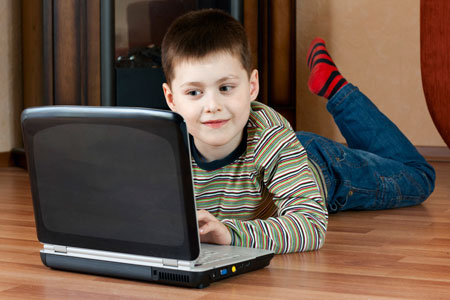 Если ребёнок ленится…
Постарайтесь не сравнивать ребёнка со сверстниками или с другими людьми – более яркими , успешными, послушными. Не зацикливайтесь на оценках ребёнка. Лучше обращайте внимание на интерес к новой информации, на общий уровень эрудиции и умение пользоваться знаниями.
Важно создать для ребёнка зону успешности – возможность и пространство для уверенности, видения своих достижений, умения прийти на помощь, таланта в дружбе, 
тонкой чувствительности.
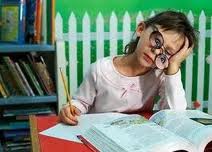 Как увлечь
Дошкольника. Представить разные варианты захватывающих занятий, большой выбор творческих материалов, возможность для самовыражения без правил и границ.
Школьника.Найти источник энергии – занятия, которые нравятся и вызывают интерес, развивают фантазию и воображение. Присоединиться к деятельности ребёнка, разделяя его интересы.
Возьмите на заметку
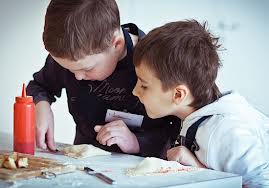 Нет!
Да!